Environ 2016
Comparison of intermittently loaded laboratory filter systems to treat dairy soiled water
John Murnane, Mark Healy, Owen Fenton
Contaminated washwater from farmyards, milking parlours, silage effluent etc.
BOD5 < 2,500 mg L-1;
DM content < 1%
Dairy Soiled Water (DSW)
(as defined in SI 31 of 2014)
Issues associated with dairy soiled water
Agronomic issues:-
Increased cost of on farm storage;
Large volumes can be generated from open yard areas during periods of prolonged or high intensity rainfall.
Environmental issues:-
Historically spread to agricultural lands - previously no closed season;
Can result in runoff to surface waters, particularly high when land is saturated, leading to:-
incidental (event specific) P, N and organic carbon in runoff;
can contribute to eutrophication of surface waters – ecology;
can contribute to carbon load in surface waters – may have health implications for downstream water abstraction (trihalomethane formation in presence of high TOC levels)
Study Aim
Generally:-
to compare passive filtration methods to treat DSW;

Specifically:-
to examine the impact of media depth, media type and organic loading rates (OLR’s) on the treatment of DSW by filtration.

Laboratory based study using on-farm DSW which will inform operation of field based unit.
Materials and Methods
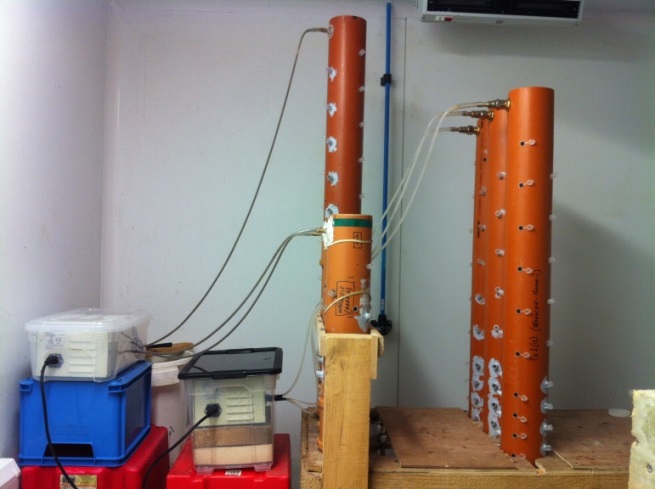 Farm generated DSW intermittently loaded onto columns in temperature controlled room
Comparisons:-
Media depth (woodchip 600 mm v 1000 mm) – 100 days, avg. OLR = 120 g COD/m2/d.
Intermittently loaded aerobic columns
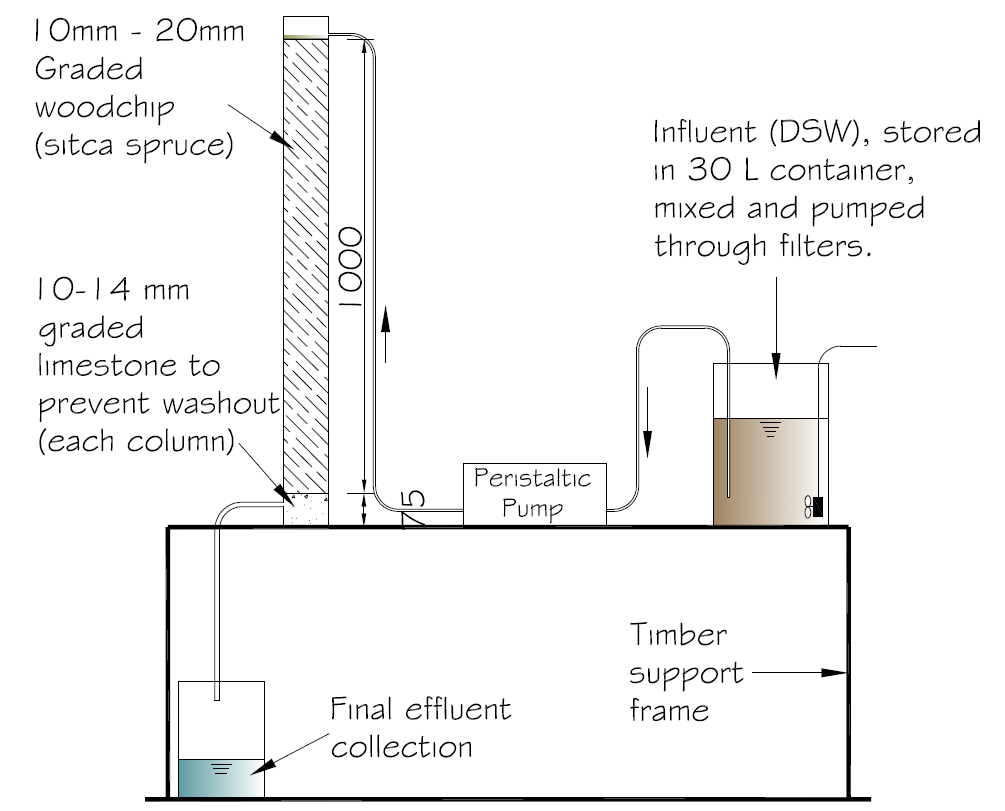 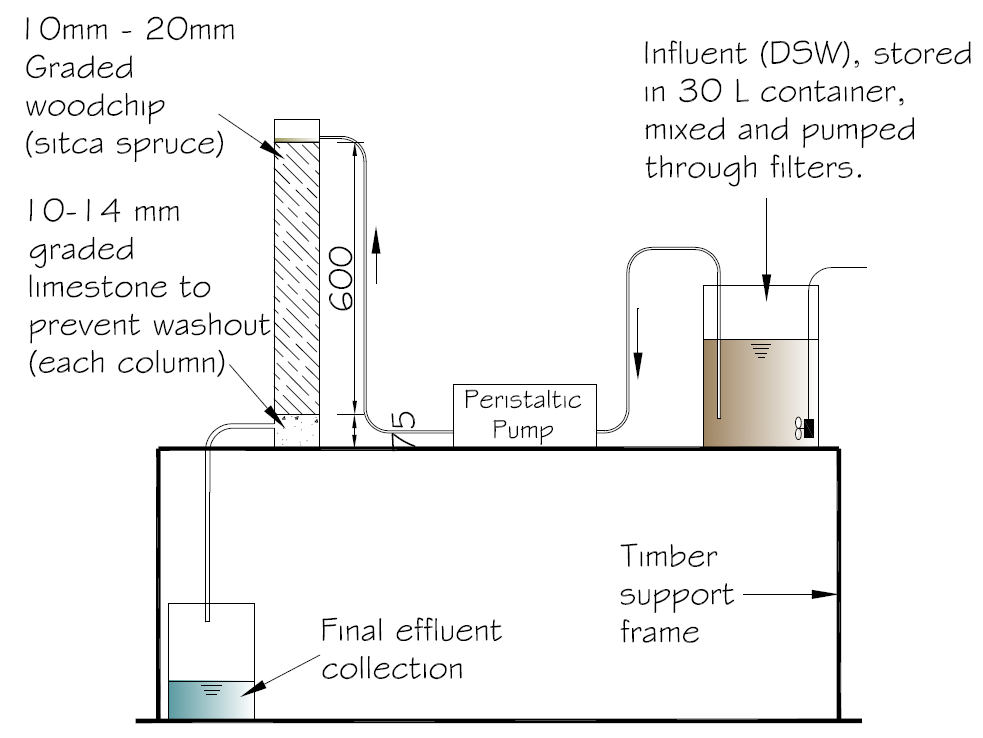 600 mm deep woodchip     v    1000 mm deep woodchip
Materials and Methods
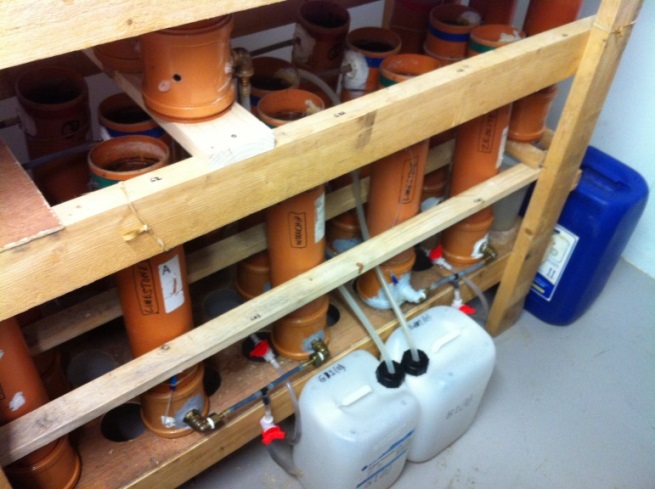 Farm generated DSW intermittently loaded onto columns in temperature controlled room
Comparisons:-
OLR (1000 mm woodchip media) – 100 days; 52 v 127 g COD/m2/d.
Treated effluent collection
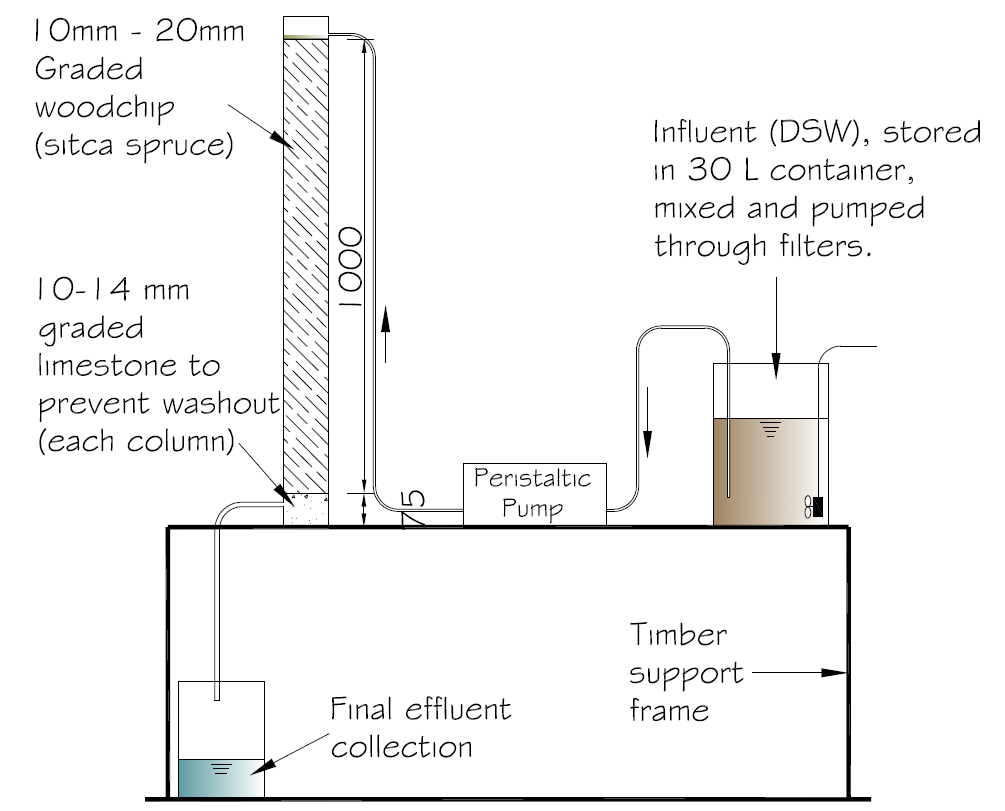 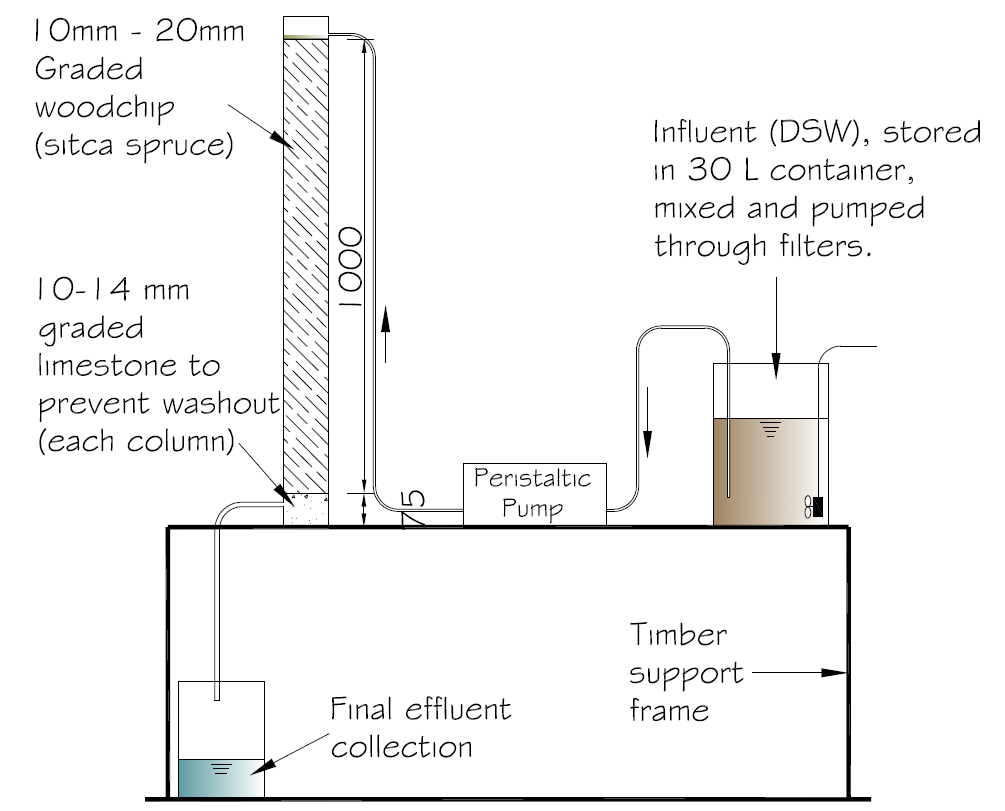 52 g COD/m2/d     v    127 g COD/m2/d
Materials and Methods
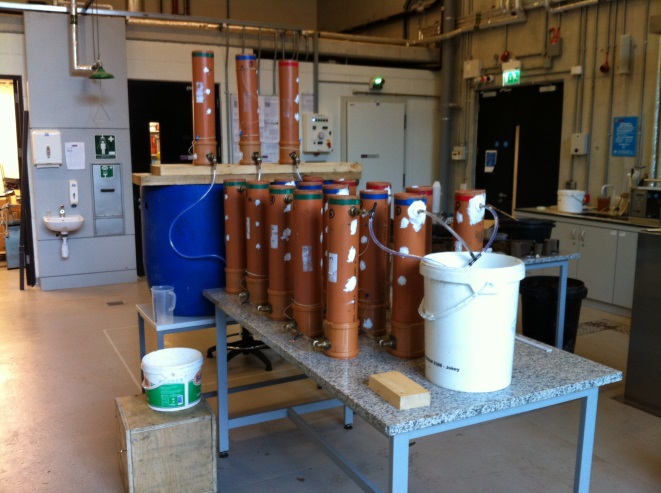 Farm generated DSW intermittently loaded onto columns in temperature controlled room
Comparisons:-
Media type (woodchip v sand) – 212 days, avg. OLR = 35 g COD/m2/d
Hydraulic tests being carried out on columns
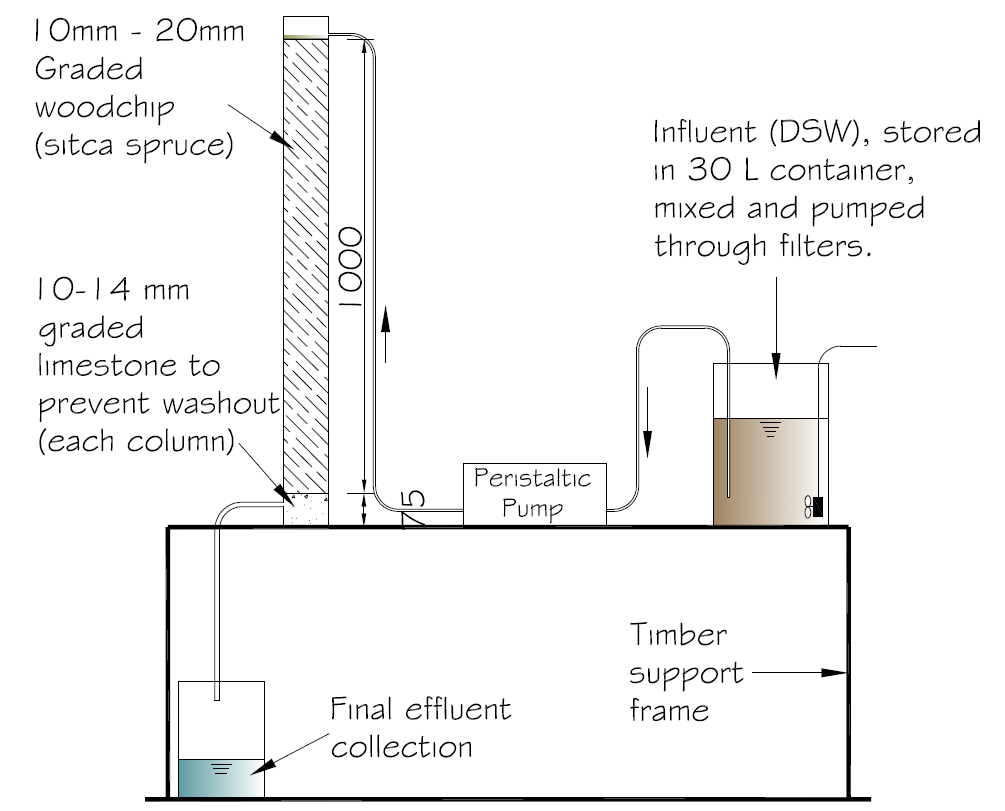 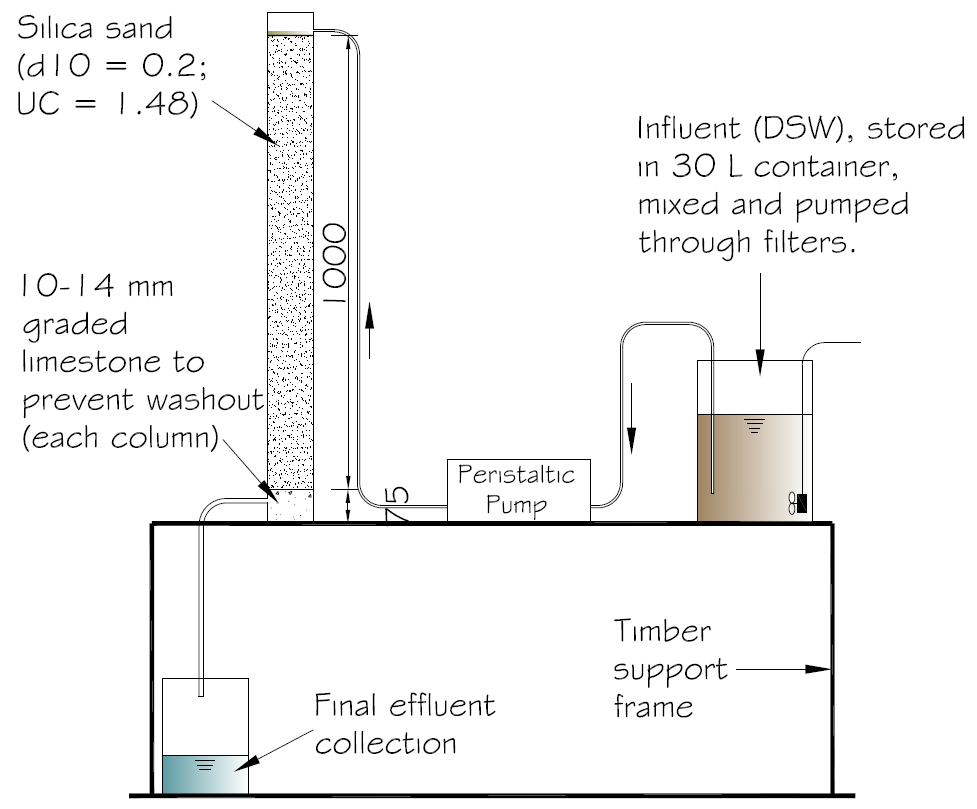 1000 mm woodchip     v    1000 mm sand
Materials and Methods
Laboratory analyses

Influent & effluent samples tested for:-

CODt, CODf, TOC, TIC;

SS, pH, DM;

TNt, TNf, NH4-N, NO2-N, NO3-N;

TP, TDP, PO4-P, DUP
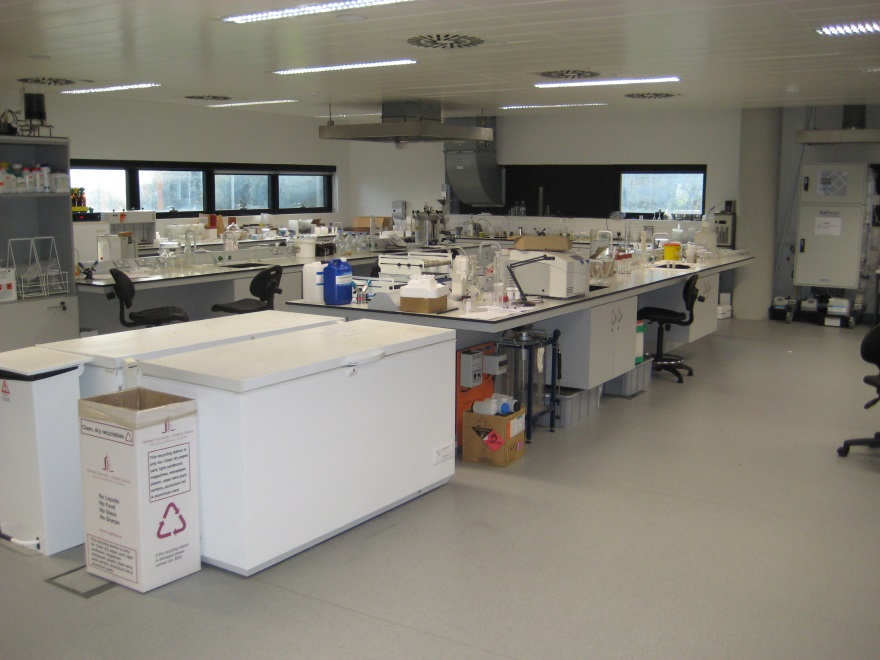 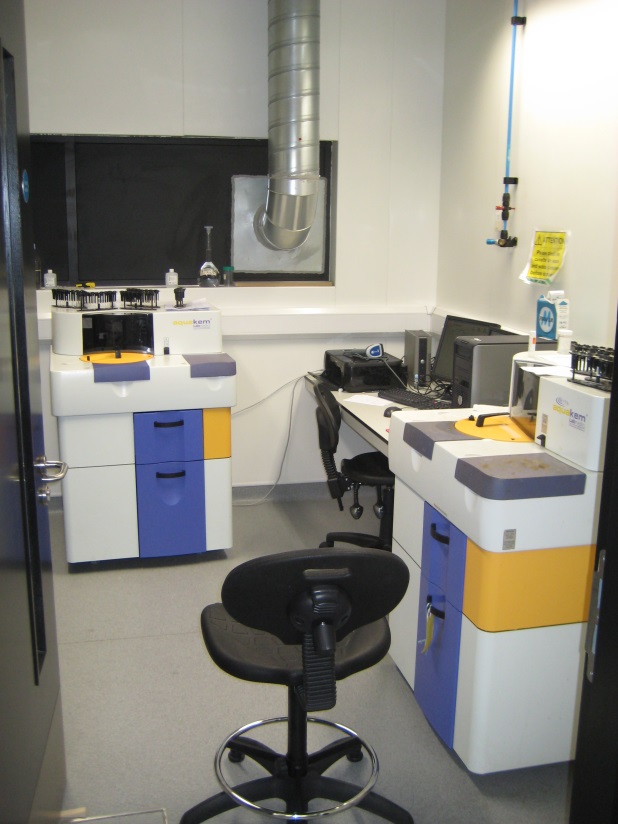 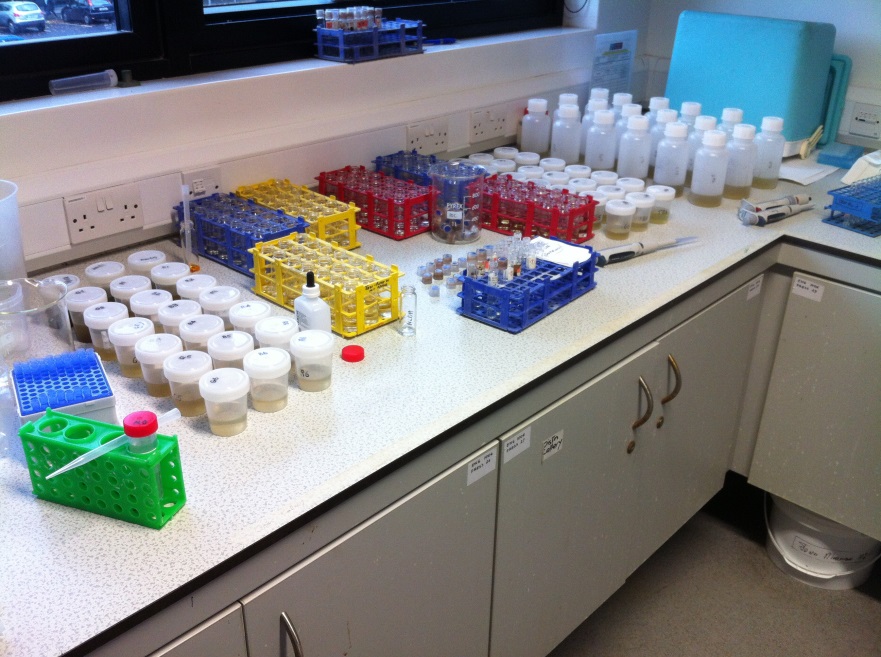 Key ResultsImpact of media depth (woodchip 600  mm  v  1000 mm;  average  OLR  = 120  g COD/m2/d)
Suspended solids
SS↓54%
SS↓94%
Higher average SS removals for deeper (1000 mm) woodchip media
Key ResultsImpact of media depth (woodchip 600  mm  v  1000 mm;  average  OLR  = 120  g COD/m2/d)
Ammonium
No reduction
NH4-N↓82%
Higher average NH4-N removals for deeper (1000 mm) woodchip media;
No nitrification - both depths
Key ResultsImpact of media depth (woodchip 600  mm  v  1000 mm;  average  OLR  = 120  g COD/m2/d)
Orthophosphate
No PO4-P reduction
PO4-P↓51%
Higher average PO4-P removals for deeper (1000 mm) woodchip media
Key ResultsImpact of OLR (1000 mm woodchip  media;  average  OLR’s  = 52 v 127  g COD/m2/d)
Key contaminants
No significant difference between removal rates for the two different OLR’s
Key ResultsImpact of media type (woodchip  v  sand;  depth 1000 mm;  average OLR  =  35 g COD/m2/d)
COD
COD↓66%
COD↓94%
Sand has higher COD removal (avg. 146 mg L-1)but woodchip also produces consistent effluent COD (avg. 887 mg L-1)
Key ResultsImpact of media type (woodchip  v  sand;  depth = 1000 mm; average OLR = 35 g COD/m2/d)
Ammonium
NO3-N
No difference in NH4-N removal between sand (97% removal) and woodchip (99% removal);
Nitrified effluent produced by sand filters – initially reasonably high (≈ 50 mg L-1) but then at suppressed levels (≈ 10 mg L-1).
Key ResultsImpact of media type (woodchip  v  sand;  1000 mm; average OLR = 35 g COD/m2/d)
Orthophosphate
DRP↓59%
(<150d)
DRP↓100%
(<150d)
Sand has better (complete) DRP removal compared to woodchip up to 150 days, thereafter no significant difference between the two (DRP leaching from both > 150 days).
Summary of key findings
Depth ≥ 1000 mm required for woodchip media to ensure enhanced N, P and SS removals;

Woodchip media depths investigated did not differ significantly for COD/TOC removal;

Woodchip media did not nitrify the effluent at both depths (600 and 1000 mm);

OLR did not significantly impact contaminant removal efficiencies of woodchip filters – robust removals at avg. 52 and 127 g COD/m2/d;

Sand enhances removals of COD, NH4-N and PO4-P compared to woodchip at avg. OLR’s of 35 g COD/m2/d and media depths of 1000 mm;

P leaching from sand and woodchip at ≈ 150 days for avg. OLR of 35 g COD/m2/d and media depth of 1000 mm;

Sand media produces consistent but low nitrification levels (≈ 10 mg NO3-N L-1) at avg. OLR of 35 g COD/m2/d and media depth of 1000 mm.
Implications for on-farm treatment
Observations:-
Removal of SS to prevent clogging of filter media is a very important consideration for operation of filters (need settlement tank prior to loading onto filter);
Filters will only work with good on-farm management – important not to let the solids build up and regular media replacement;
DSW strength varies significantly and seasonally – particularly strong in Spring when cows on grass for first time after being housed for the winter.